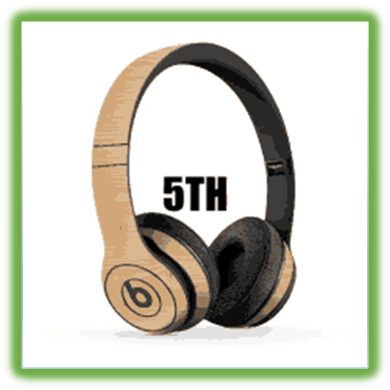 UNIT 3
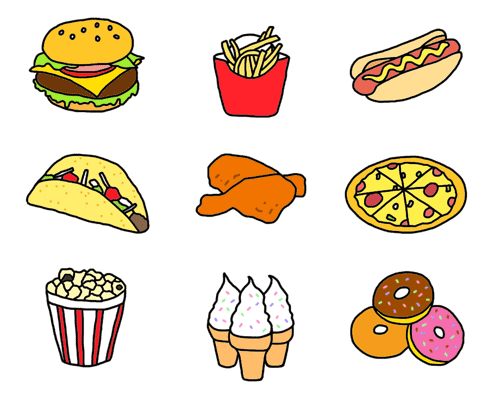 The food here is great
Lesson 2
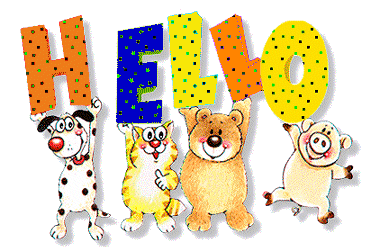 WATCH THE VIDEO CLIP
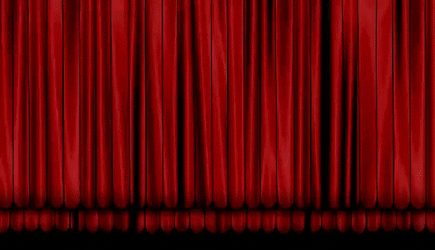 PERFORMANCE TIME
LISTEN AND POINT
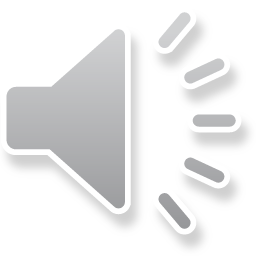 WORK IN PAIRS
Read, circle, and say.
1. She drink / is drinking / drinks  a glass of water now.
2. The family sit / is sitting / sits by the door today.
3. They usually sit/ are sitting / sits by the window.
4. He never have / is having / has soup for dinner.
5. She have / is having / has soup today.
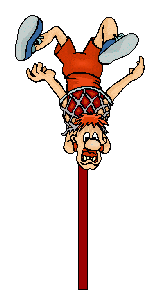 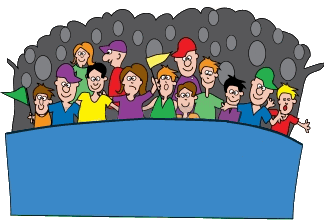 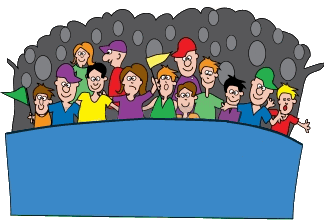 SIPMLE PRESENT vs PRESENT CONTINUOUS
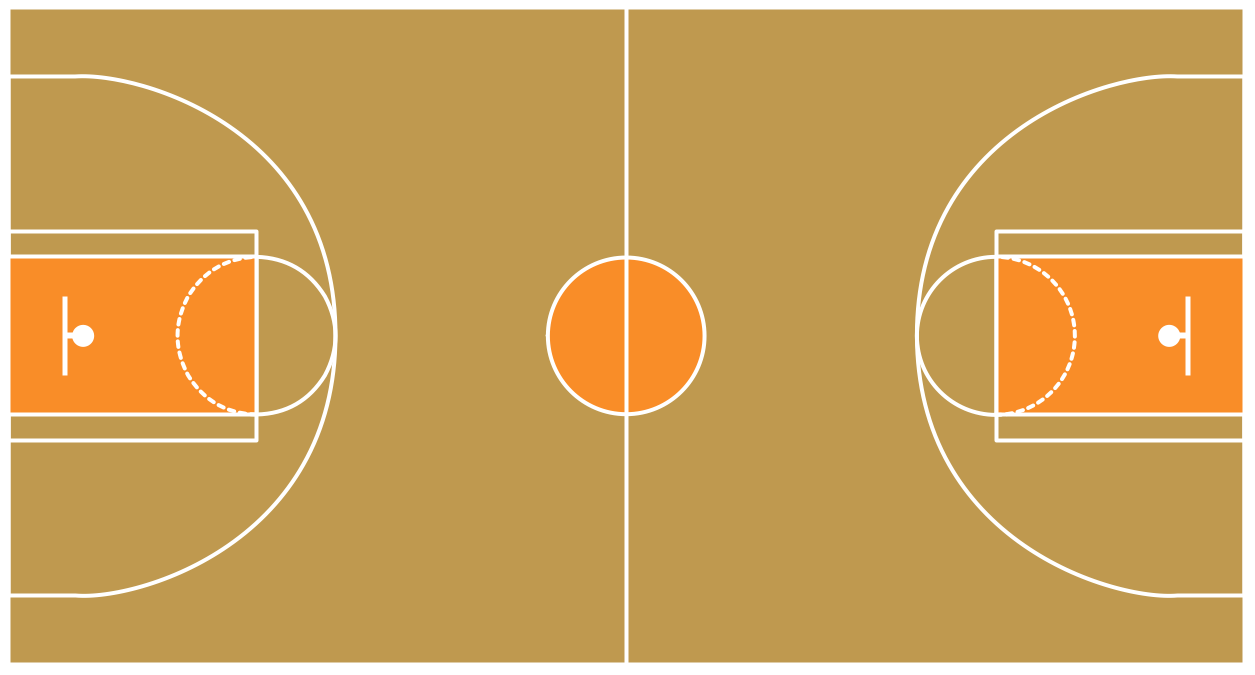 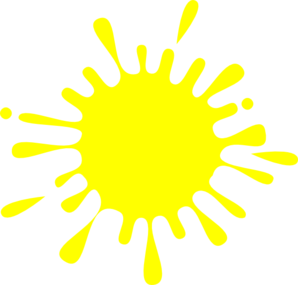 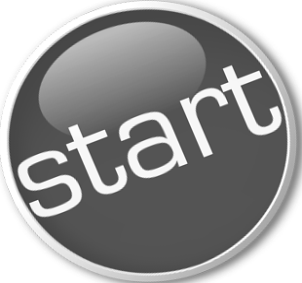 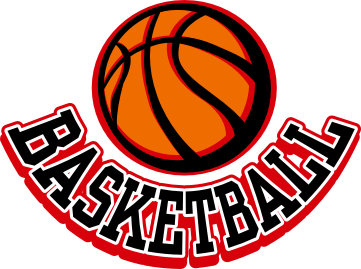 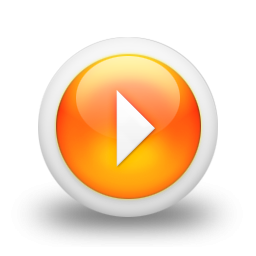 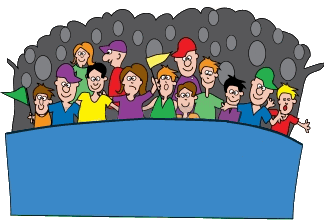 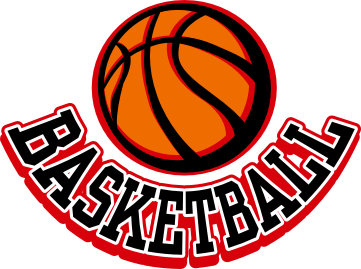 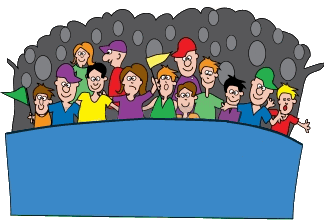 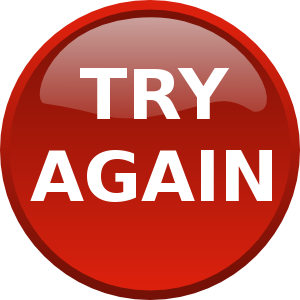 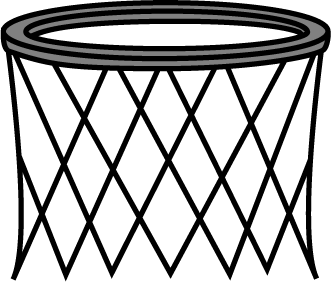 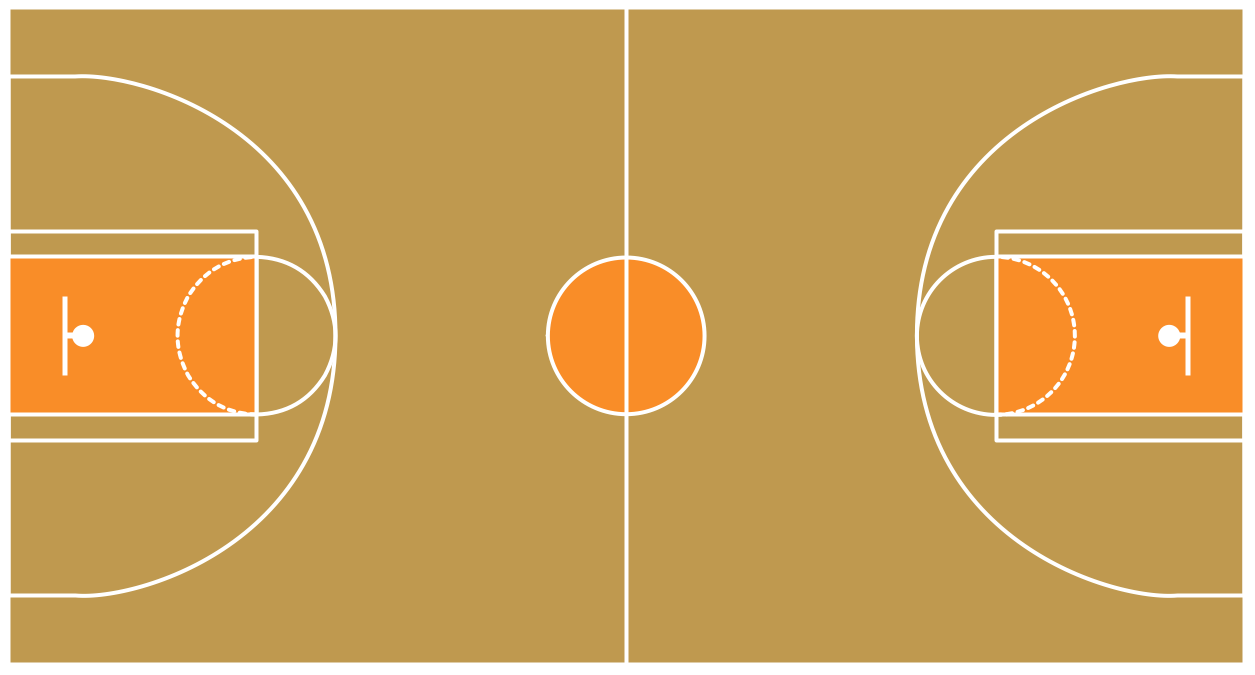 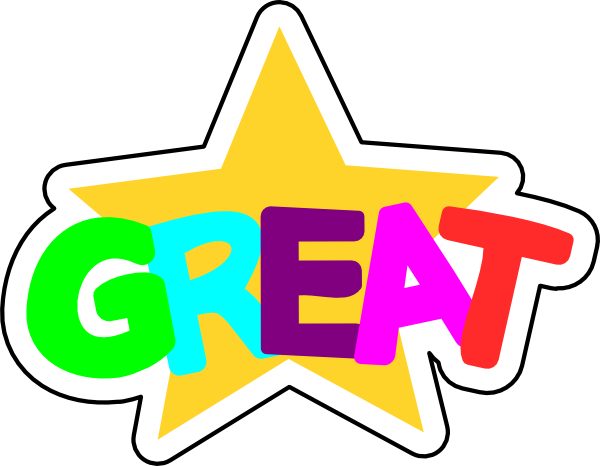 He ... a big bottle of milk every day.
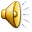 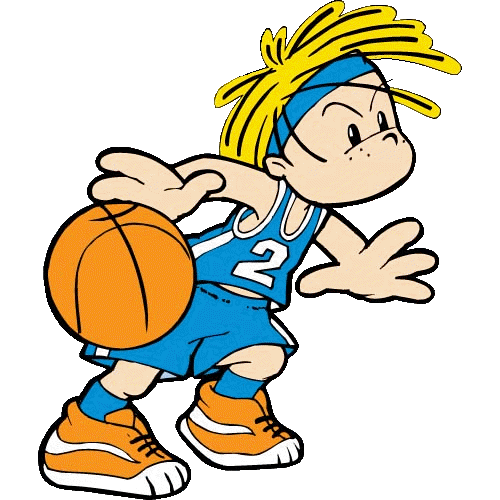 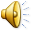 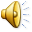 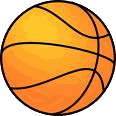 drinks
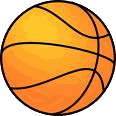 is drinking
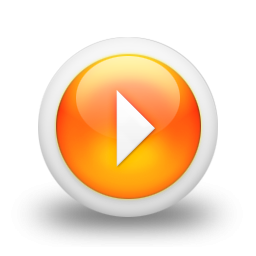 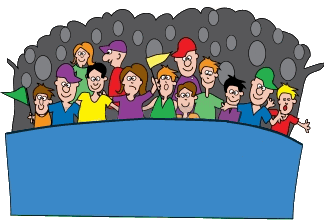 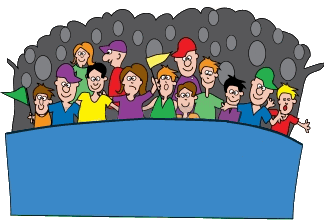 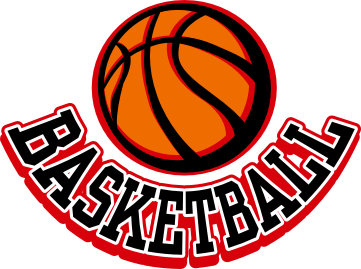 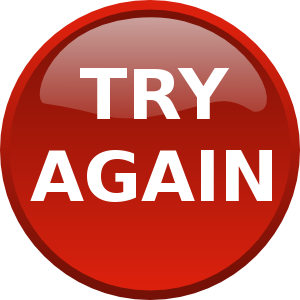 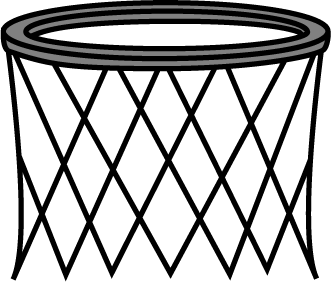 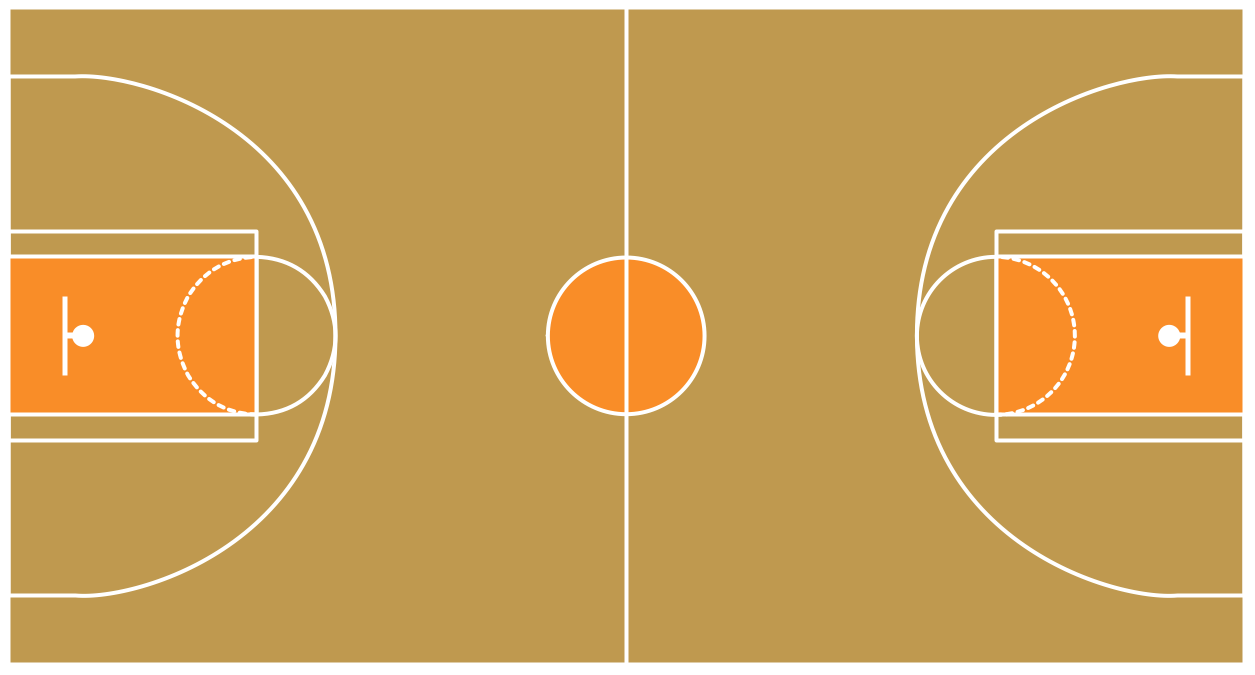 The family ... by the window today.
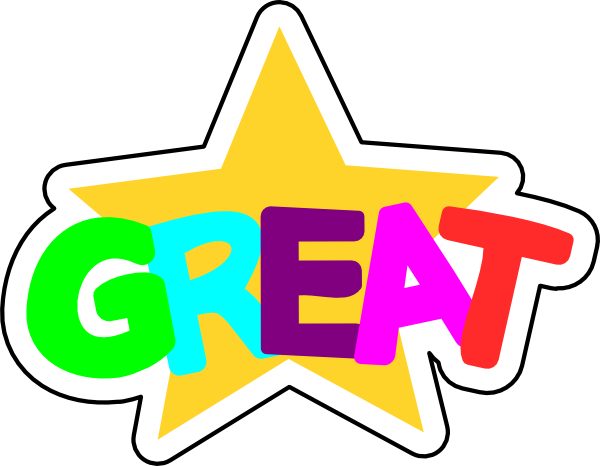 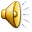 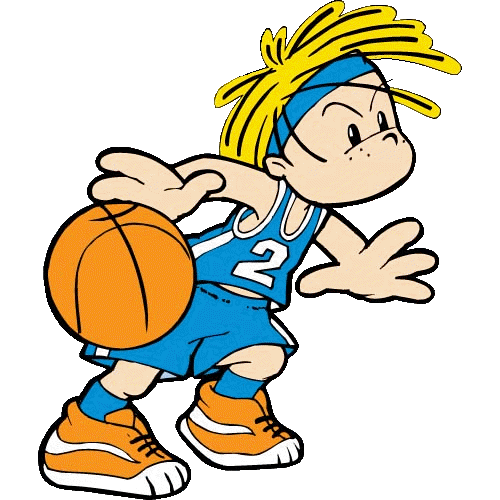 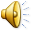 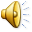 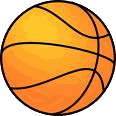 sits
is sitting
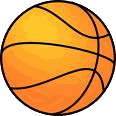 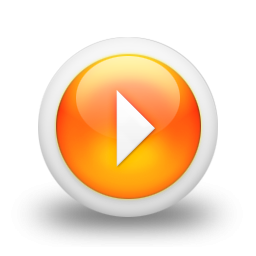 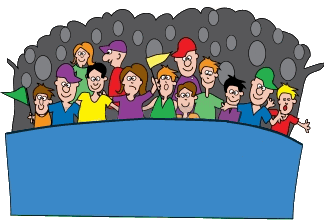 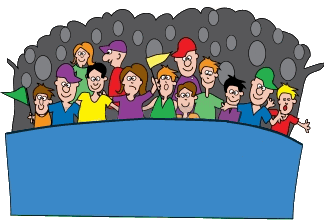 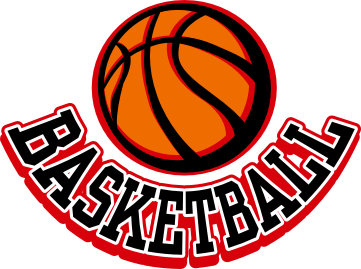 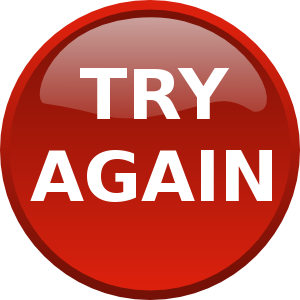 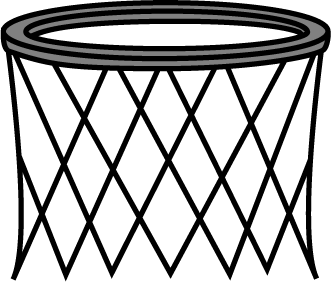 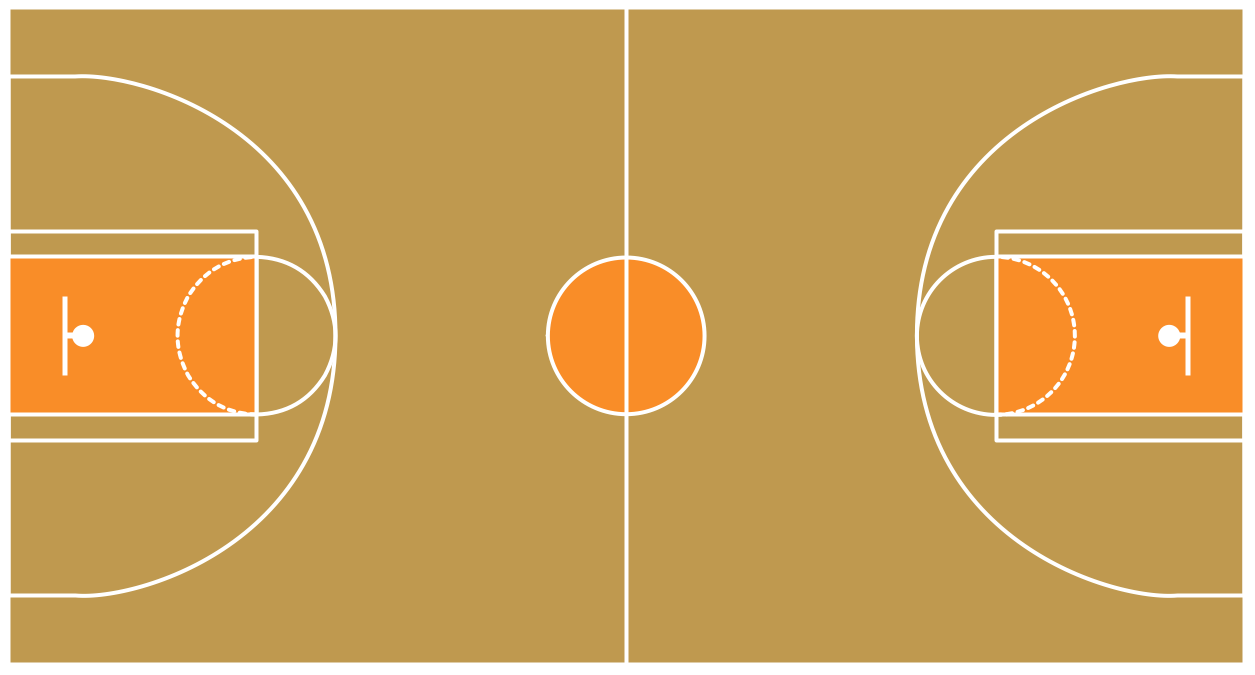 She never ... Pho for dinner.
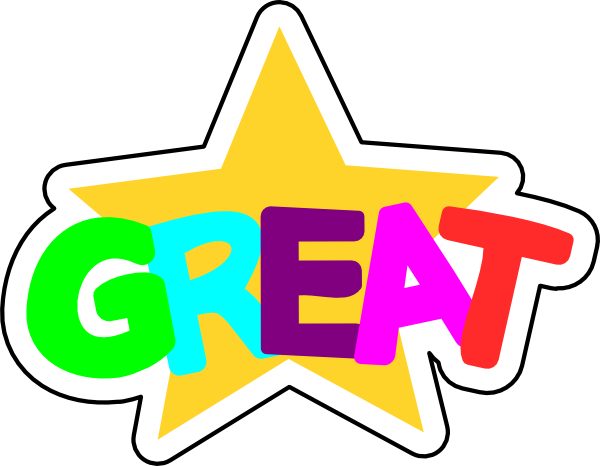 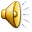 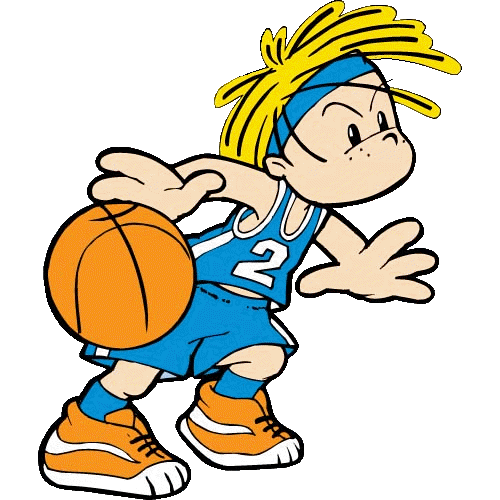 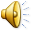 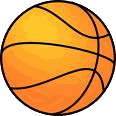 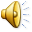 has
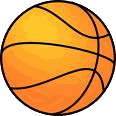 is having
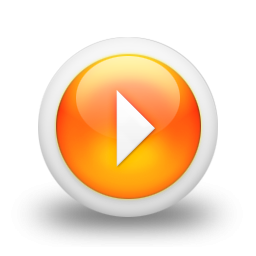 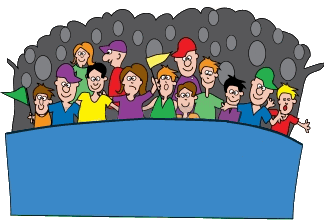 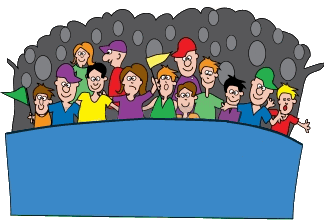 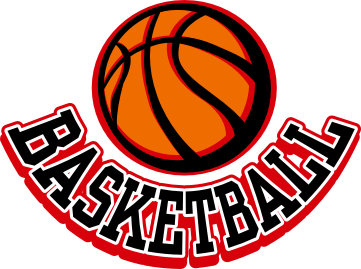 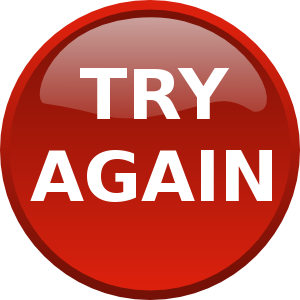 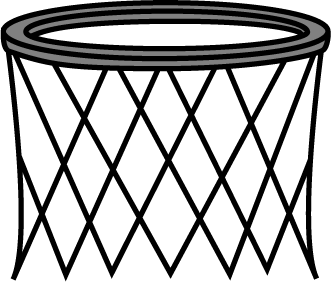 They ... jeans doday.
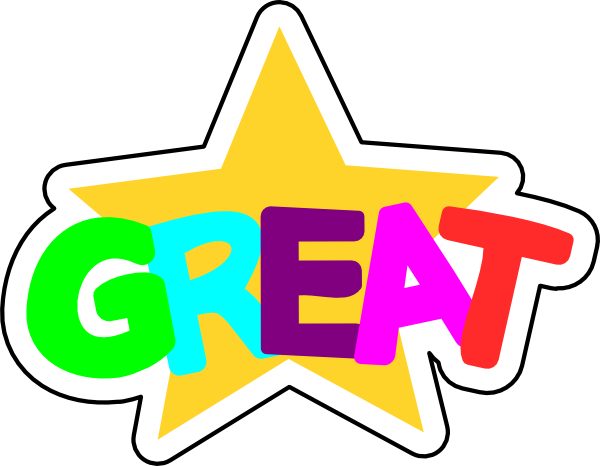 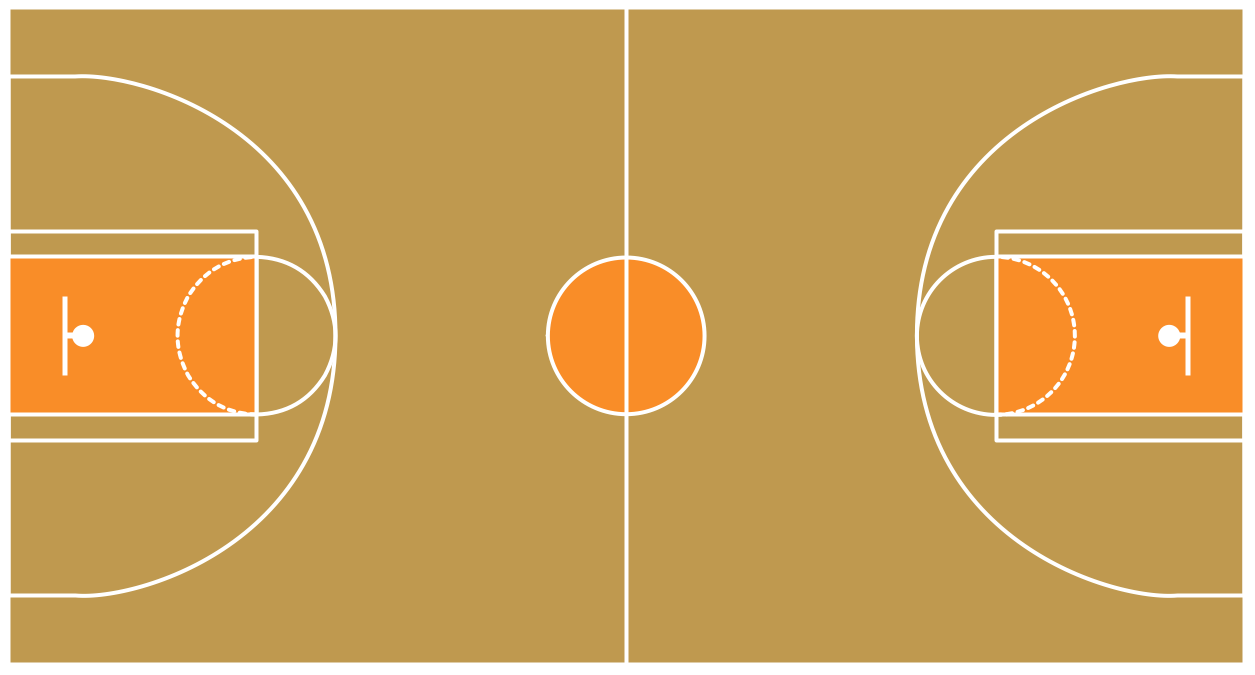 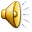 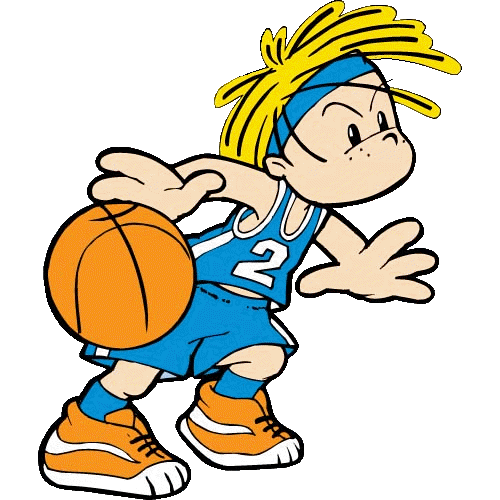 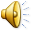 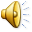 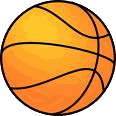 wear
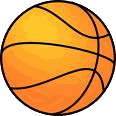 are wearing
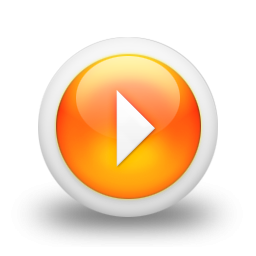 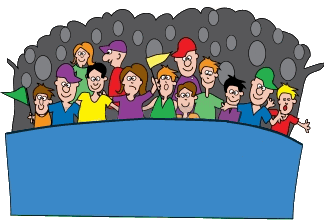 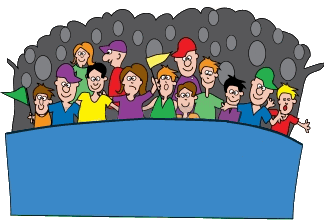 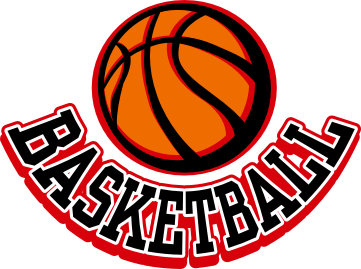 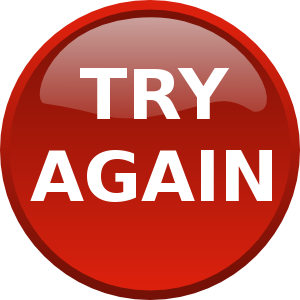 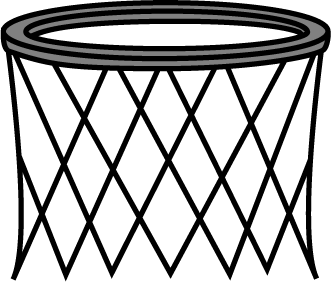 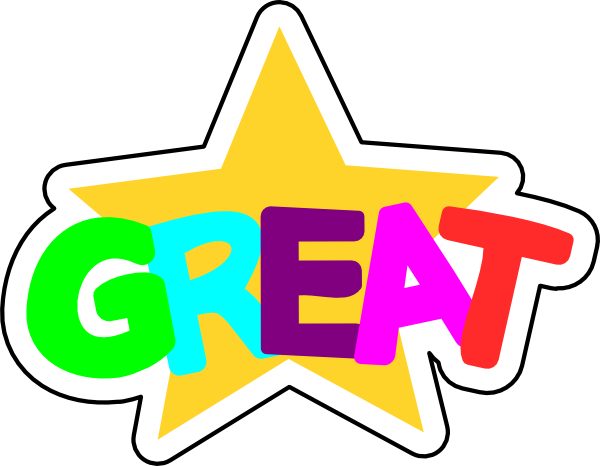 I ... to school now.
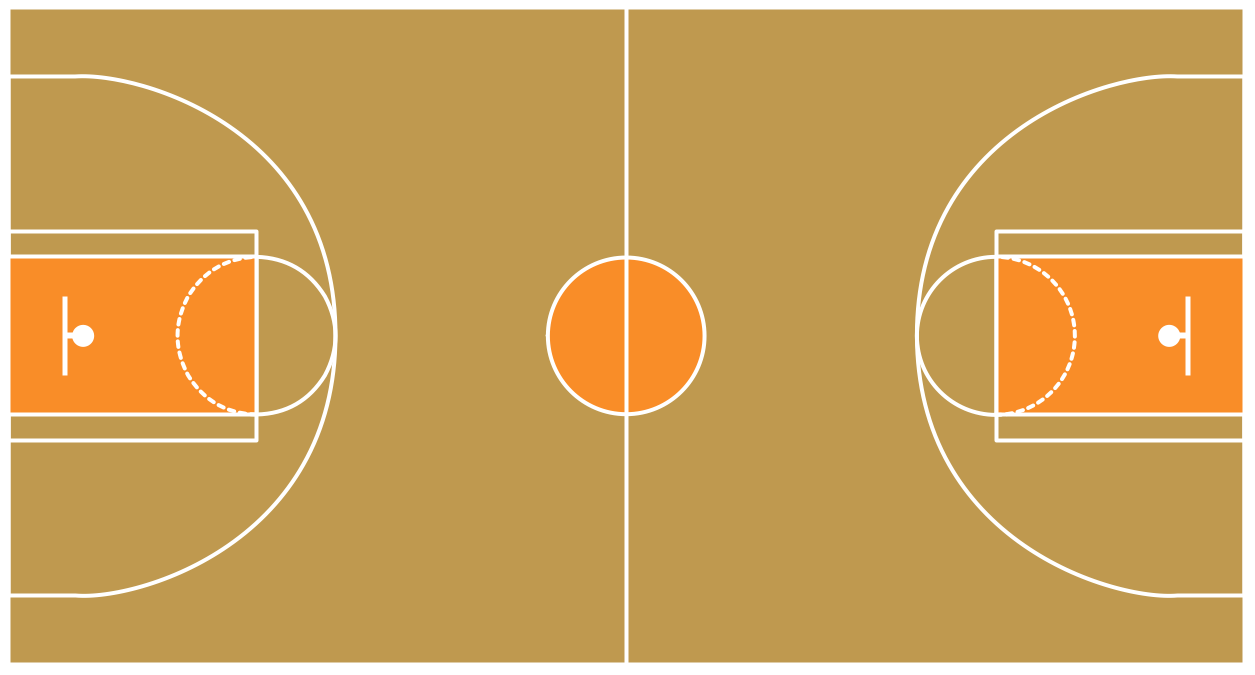 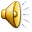 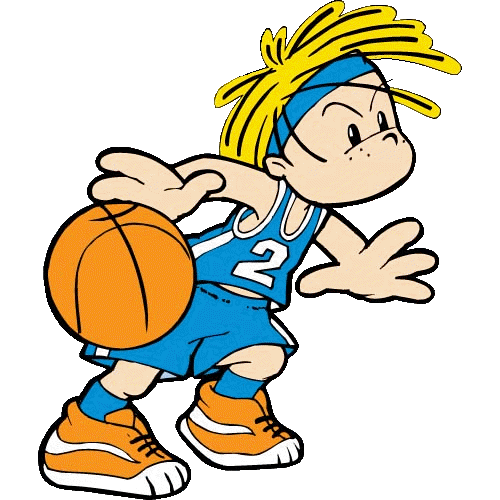 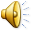 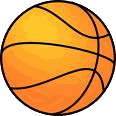 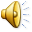 walk
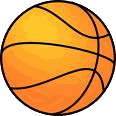 am walking
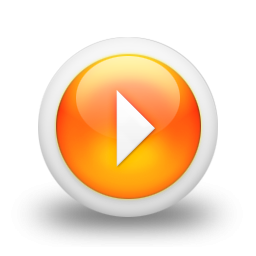 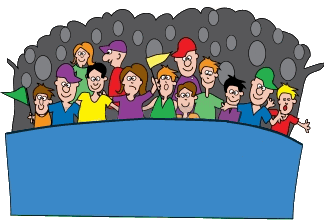 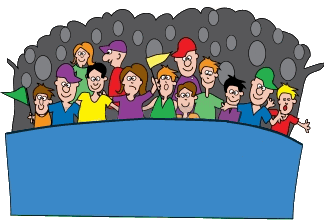 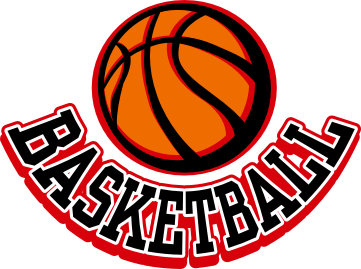 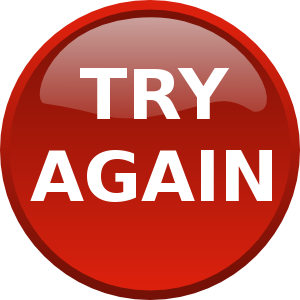 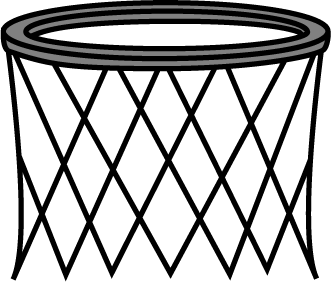 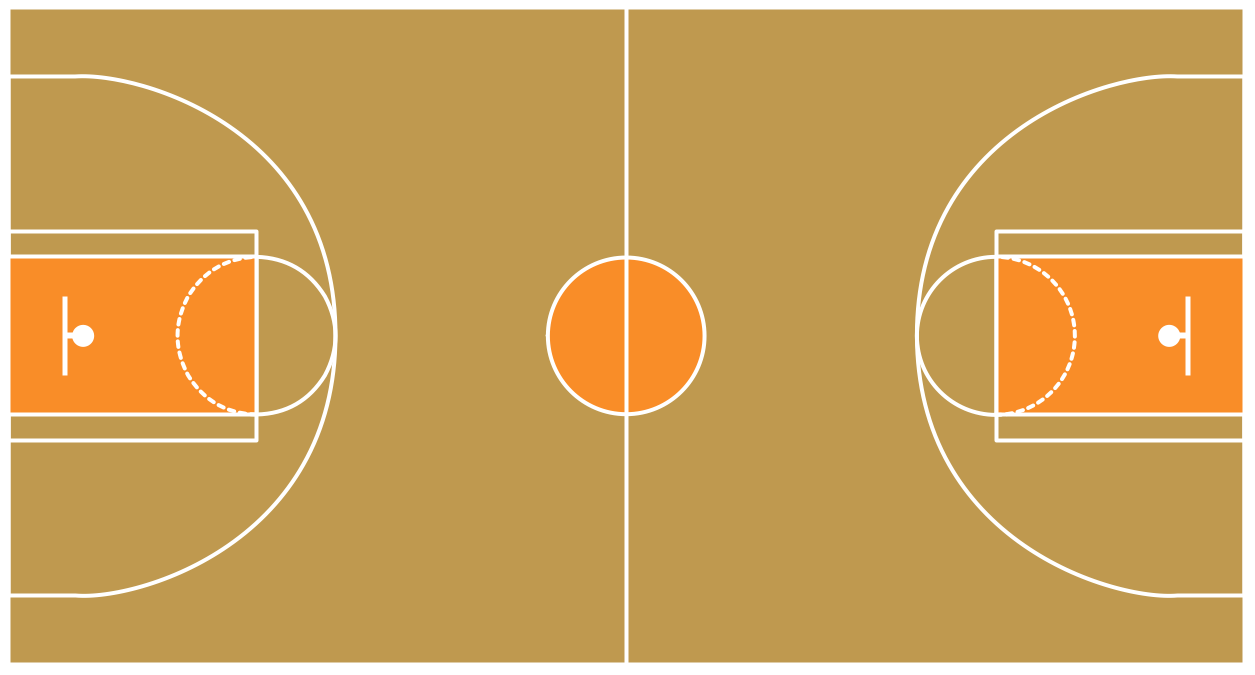 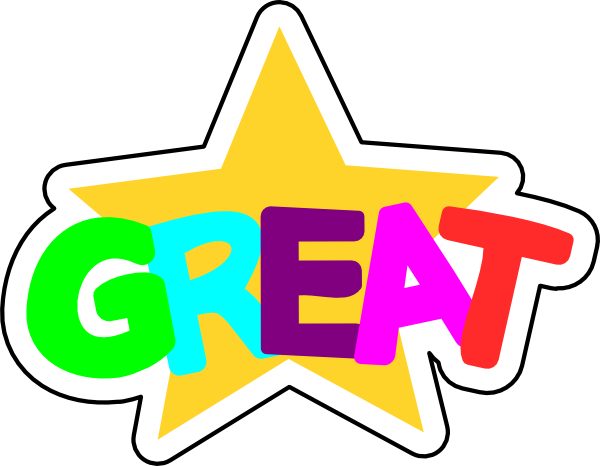 We usually ... soup for breakfast.
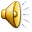 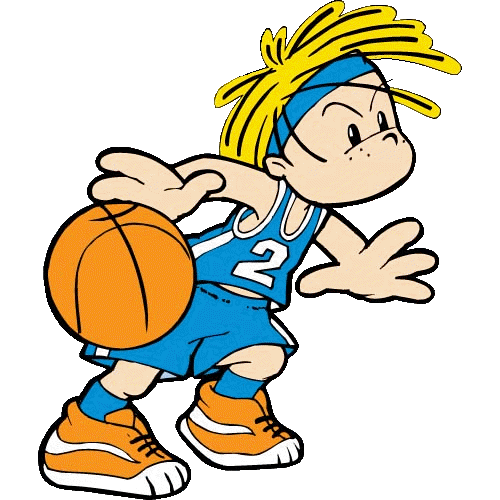 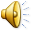 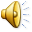 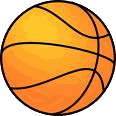 have
are having
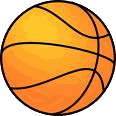 Write: has, playing, having (x2), play, share, have.
At break time, I usually 1play with my friends, Tam and Anh. Anh isn't at school today, so I'm 2______ with Tam.
We're 3______ fun today. At lunchtime, I always 4_____ some rice and an apple. But there aren't any apples, so today I'm 5______ a banana. Anh usually 6____ salad and cookies. Sometimes she 7_____ her cookies with us. She's a kind girl.
playing
having
have
having
has
shares
WORKBOOK TIME
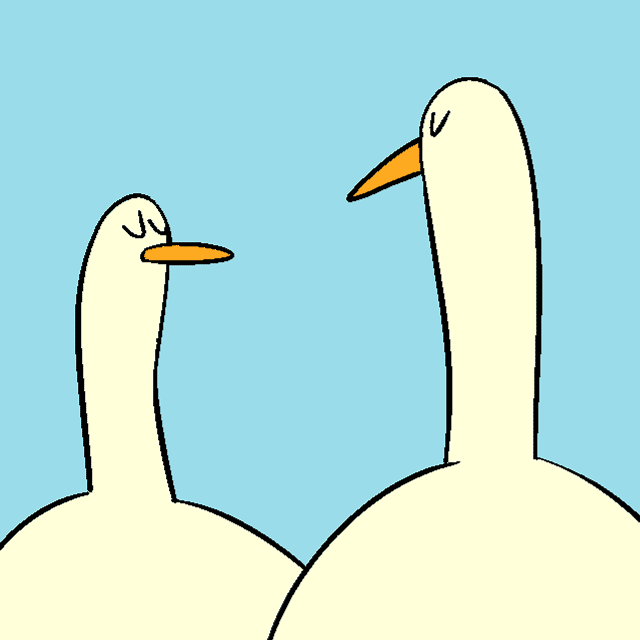 GOODBYE!!!